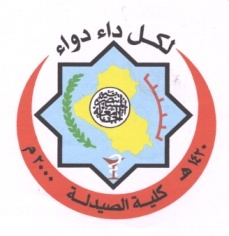 ASTHMA A CHRONIC RESPIRATORY DISEASE
Assist. Prof. Dr. Kadhim Ali Kadhim
PhD, in Clinical Pharmacy
Dept. of Clinical Pharmacy/ College of Pharmacy/University of AL-Mustansiriyah.

Pharma.drkaka75@uomustansiriyah.edu.iq
	kadhimali_2011@yahoo.com      
Date : 29/ 3 /2018
DEFINITION OF ASTHMA
A chronic lung disorder that is marked by recurring episodes of airway obstruction (as from bronchospasm) manifested by laboured breathing accompanied especially by wheezing and coughing and by a sense of constriction in the chest, and that is triggered by hyper reactivity to various stimuli.
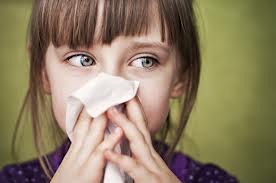 Cont…
Asthma attacks all groups but often starts in childhood. 
Characterized by recurrent attacks s of breathlessness and wheezing, which has different severity and frequency in each person. 
Attack from hour to hour and day to day.



(
OBSTRUCTIVE or RESTRICTIVE ??
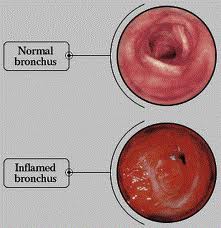 ANATOMY
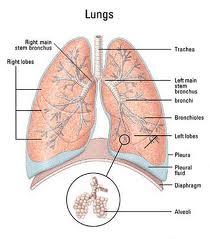 Pathway of respiratory system:
Nostrils  nasopharynx  oral pharynx  glottis  trachea  right & left bronchi  bronchioles  alveoli
Figure 1: Lung anatomy
Narrowed bronchioles
(muscles spasms)
Figure 2: Differrence between normal airway and airway in person with asthma
PATHOLOGY
ETIOLOGY OF ASTHMA
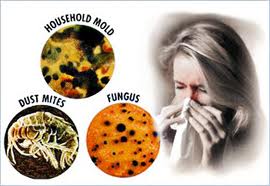 Genetic factors
Environmental factors
House dust mites
Exposure to tobacco smoke.
Predisposed to animals, pollens moulds and dust.
Dietary changes – junk food and fast food contain MSG
Cont…
Lack of exercise - Less stretching of the airways
Occupational exposure
-	Irritants in the workplace : chemicals, dusts, gases, moulds and pollens. These can be found in industries such as baking, spray painting of cars, woodworking, chemical production, and farming.
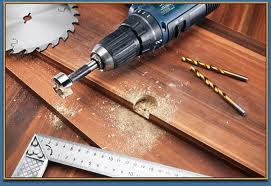 Cont…
Atopic diseases – eczema and allergic rhinitis.
Maternal status – both physical and mental conditions like anaemia and depression in the mother are associated with asthmatic stress for the child.
Early antibiotic use – babies who are given antibiotics may be 50% more likely to develop asthma by the age of six
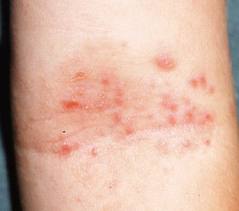 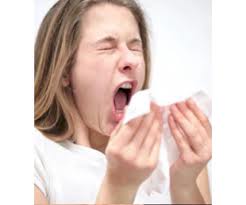 DIAGNOSIS & TESTS
Initial exam (conducted by doctor):
Medical history
Asthma symptoms, how you feel, known asthma and allergy triggers, your activity level and diet, your home and work environment, and family history.  
Then, some tests will be conducted to diagnose asthma
Peak Flow Testing
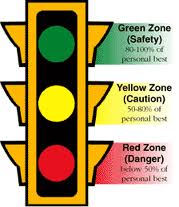 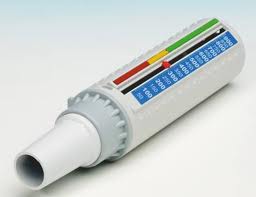 Peak expiratory flow rate (PEFR)
Peak Flow Meter
PEFR is used to assess the severity of wheezing in those who have asthma. PEFR measures how quickly a person can exhale air from the lungs
Spirometry (Lung function test)
It measures how much air you can exhale.
FEV1(force expiratory volume) > 80% = normal
Confirms the presence of airway obstruction and measure the degree of lung function impairment.
Monitor your response to asthma medications
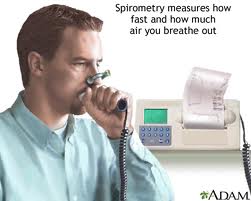 Allergy-skin Test
A drop of liquid containing the allergen in placed on your skin (generally forearms is used). 
A small lance with a pinpoint is poked through the liquid into the top layer of skin (prick test).
If you are allergic to the allergen, after about 2 minutes the skin begins to form a reaction (red, slightly swollen, and itchy: it makes a hive). 
The size of the hive is measured and recorded.
The larger the hive, the more likely it is that you are allergic to the allergen tested.
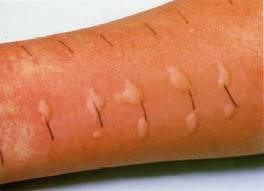 Allergy-skin test
Chest X-Ray
If there are symptoms that may be caused by another condition such as pneumonia, your doctor may want to do a chest X-ray.
It also may help to clarify the problem if there is problem with asthma treatment.
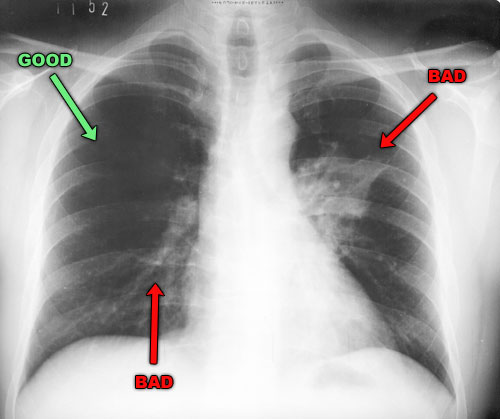 SIGNS AND SYMPTOMS
Common symptoms of asthma 
Coughing, especially at night
Wheezing
Shortness of breath
Chest tightness, pain, or pressure
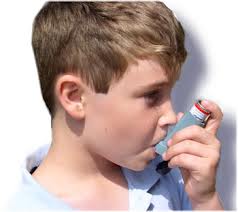 Symptoms of asthma attack
Mild asthma attack
Cough
Wheezing
Mild difficulty breathing during normal activities
Difficulty sleeping
Hiccups 
Peak expiratory flow rate (PEFR) is 70 to 90% of personal best
Moderate asthma attack
Severe cough
Moderate wheezing
Shortness of breath
Chest tightness
Usually worsens with exercise
Inability to sleep
Nasal congestion
PEFR is 50 to 70% of personal best
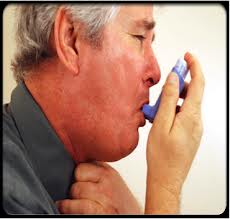 Severe asthma attack
Severe wheezing
Severe difficulty breathing
Inability to speak in complete sentences
Sentences are interrupted by breathing
Inability to lie down
Signs of severe difficulty breathing
Rib retractions: ribs are visible during each breath 
Nasal flaring: nostrils open wide during each breath 
Use of accessory muscles: neck muscles are prominent during each breath 
Chest pain
Sharp, chest pain when taking a breath, coughing
PEFR is  <50% of personal best 
Confusion
Rapid pulse
Fatigue
Rapid breathing rate
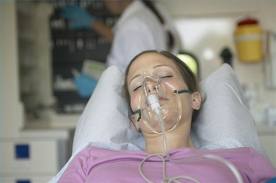 TYPES OF ASTHMA
Allergic asthma (extrinsic)
Non-allergic asthma (intrinsic)
Cough variant asthma
Occupational asthma
Exercise induced asthma
Medication induced asthma
Nocturnal asthma
Allergic asthma (extrinsic)
It is triggered when you inhale one of the following allergens:
Tobacco smoke
Animal dander
Dust mites
Cockroaches
Molds
Pollens 

Age onset over 40 y/o

Specific symptoms: runny nose, watery eyes, you are wheezing more, SOB, swollen nasal passages, excess mucus, and a scratchy throat. A cough may result from the constant postnasal drip
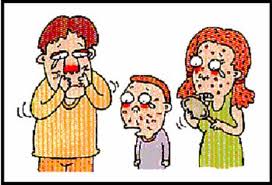 Non-allergic asthma (intrinsic)
Not triggered by allergens
Age onset under 40 y/o
Triggers:
Irritants-  Tobacco smoke, wood smoke, room deodorizers, fresh paint, household cleaning products, cooking odours, workplace chemicals, perfumes, and outdoor air pollution, heartburn, changes in temperature.

Specific symptoms: Respiratory infections, such as the common cold, Influenza or a sinus infection.
Cough variant asthma
When cough is the only asthma symptom, this is known as cough variant asthma (CVA)

Specific symptoms:
Chronic, non- productive cough
High sensitive cough reflex
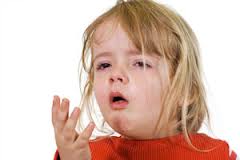 Occupational asthma
A common respiratory condition that results from exposures in the workplace

Examples of the occupations and the potential irritants include:
Dental hygienists: latex
Bakers: flour
Roofers, insulators and painters: isocyanates (toluene)
Welders and metal workers: metals: metals (nickel, platinum and chromic acid)
Plastic manufacturers: glues and resins
Farmers and veterinarians: animal proteins
Carpenters: wood dust
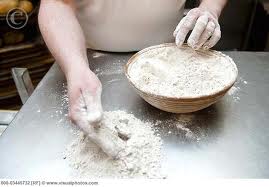 Cont…
Specific symptoms: 
Airway irritation, obstruction, and inflammation. 
Worsening after arriving at work and improvement on weekends or during extended periods away from work.
Treatment :
Engineering controls (such as improved ventilation) to reduce or eliminate the substance
Use respiratory protective equipment
Exercise induced asthma
A type of asthma triggered by exercise or physical exertion

Specific symptoms: 
SOB, chest tightness, and cough.
 Symptoms may occur shortly after a brief episode of exercise or 10 to 15 minutes into a longer period of exercise.
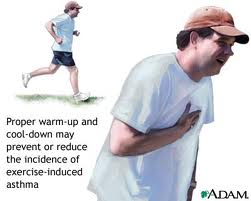 Medication induced asthma
The asthma getting worse because of medication you take for another health condition.
Causes:
Anti- inflammatories for aches and pain: Motrin, Advil
Heart disease drugs :inderal, coreg (beta-blockers)
Glaucoma drugs: beta-blockers eyes drop
Hypertension and congestive heart failure drugs: angotensive converting enzyme inhibitors (ACE)
Nocturnal(night time) asthma
The chances of having asthma symptoms are much higher during sleep because asthma is powerfully influenced by the sleep-wake cycle (circadian rhythms)

Causes : Exposure to allergens, cooling of the airways, reclining position, hormone secretions that follow a circadian pattern, heartburn at night 

Specific symptoms:  wheezing, cough, and trouble breathing are common and dangerous, particularly at night time.
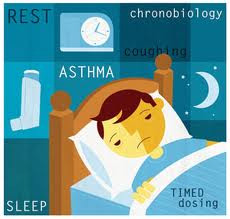 MEDICAL MANAGEMENT
Goals of Therapy
Minimal or no chronic symptoms day or night
Minimal or no exacerbations
No limitations on activities; no school/work missed 
Maintain (near) normal pulmonary function
Minimal use of short-acting inhaled beta 2 agonist
Minimal or no adverse effects from medications
Long-term asthma control medication
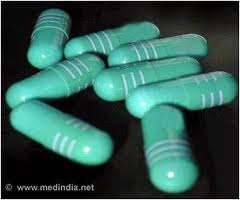 Bronchodilators
LABA
Quick-relief (rescue) medication
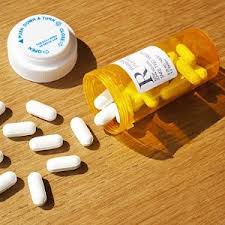 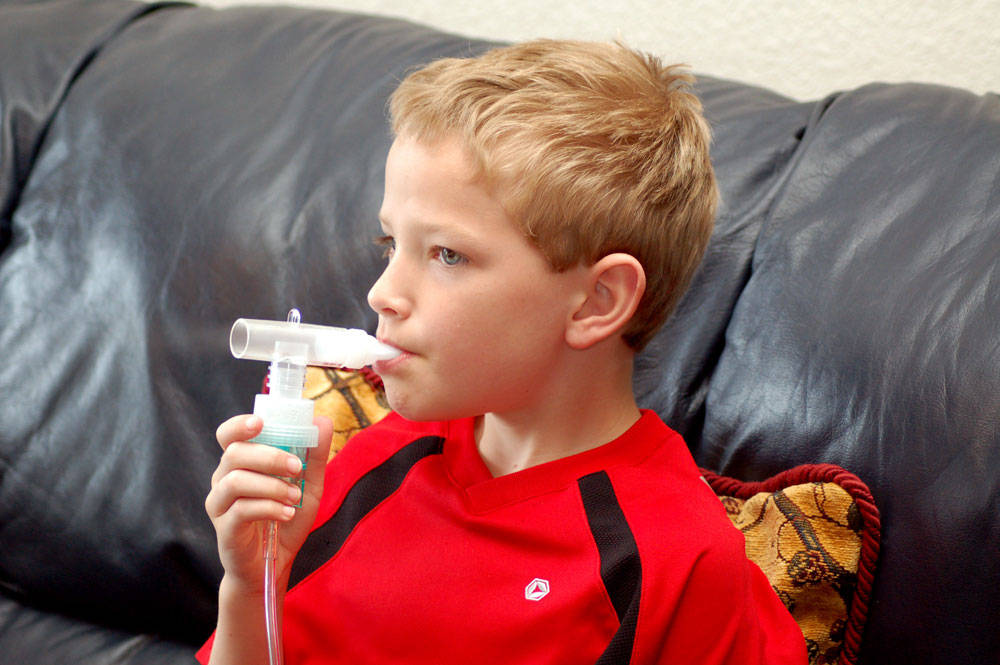 Asthma nebulizer
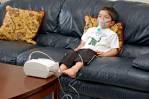 Changes asthma medications from a liquid to a mist, so that they can be more easily inhaled into the lungs.
Allergy medications
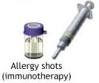 Asthma control
Diet : eat diets higher in vitamins C and E, magnesium, and omega-3 fatty acids. Avoid seafood that may become allergens.
Exercise: short, intermittent periods of exertion
Stop smoking
Current Guidelines for Treatment
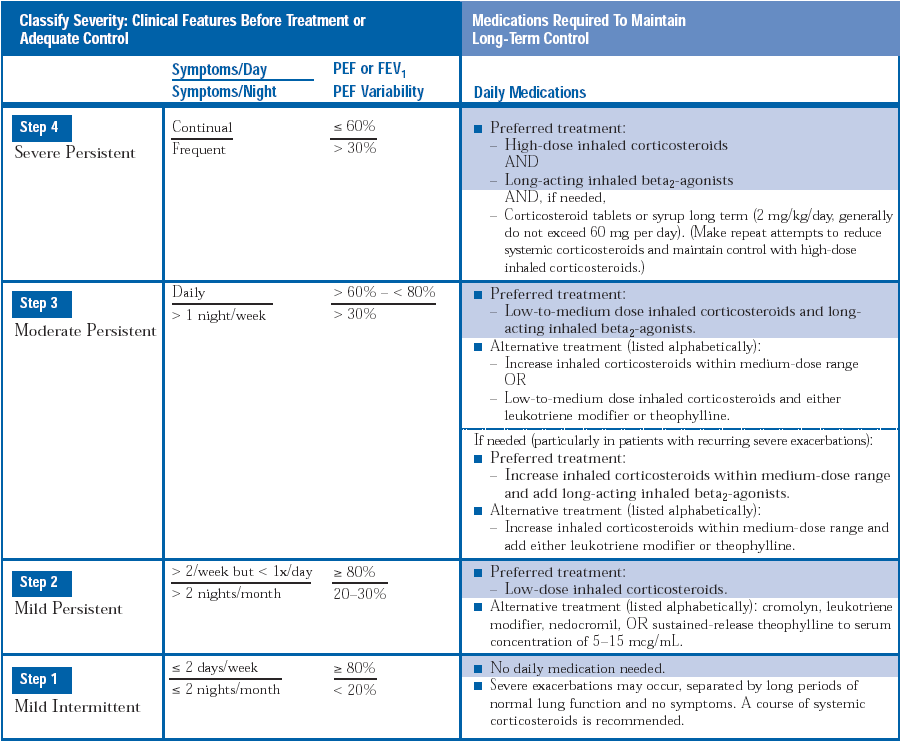 Mild Intermittent Asthma
Symptoms < 2 days/week
Symptoms < 2 nights/month
PEF or FEV1 > 80%
PEF variability < 20%
No daily medication needed
PRN beta agonists
Course of systemic steroids for exacerbations
Mild Persistent Asthma
Symptoms > 2 days/wk but < 1x/day
> 2 nights/month
PEF or FEV1 > 80%
PEF variability 20-30%
Preferred treatment low dose inhaled corticosteroids
Alternatives include cromolyn, leukotriene modifiers, necromodil, or sustained release theophylline
Moderate Persistent Asthma
Symptoms daily
> 1 night/week
PEF or FEV1 > 60% and < 80%
PEF variability > 30%
Preferred treatment is low to medium dose inhaled corticosteroid and a long acting inhaled beta 2 agonist
Alternative includes increasing ICS within moderate dose range, or low to medium dose ICS with either leukotriene modifier or theophylline
Severe Persistent Asthma
Continual symptoms
Frequent nocturnal attacks
PEF or FEV1 < 60%
PEF variability > 30%
Preferred treatment is high dose inhaled corticosteroid and long acting beta 2 agonists
If needed, can add systemic corticosteroids
Stepwise Approach
Review treatment every 1 to 6 months, and gradually step down treatment
If asthma controlled not maintained, then a step up in treatment may be warranted
Reasons for Poor Asthma Control
Inhaler Technique
Compliance
Environment
Also assess for an alternative diagnosis
“All that wheezes is not asthma, and not all asthma wheezes”
Factors Affecting Compliance
Support of health care professional and family
Route of drug administration (inhaled vs. oral)
Complexity of drug regimens
Side effects of medications
$$ Cost $$
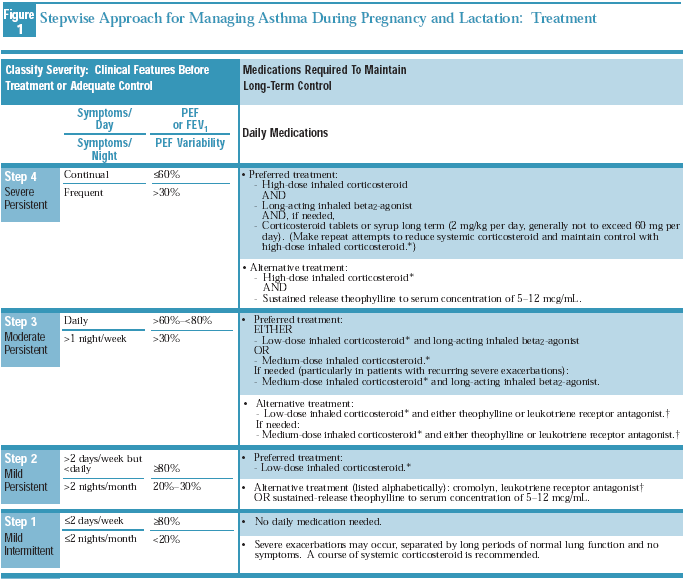 Patient care